Good morning!
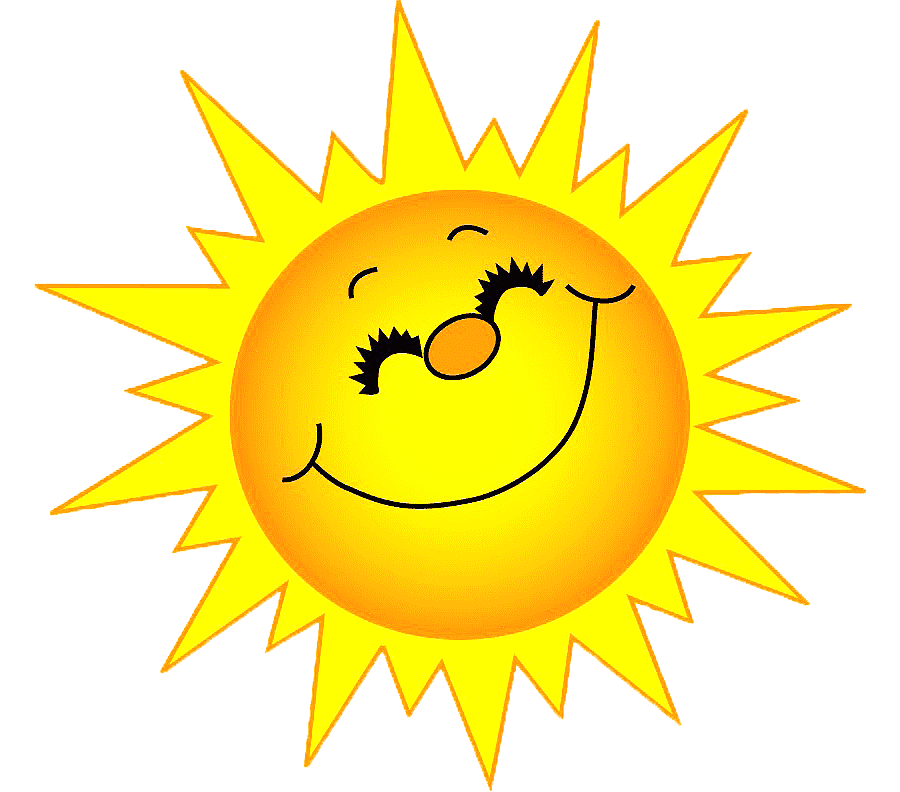 Watch the video and guess the topic of the lesson
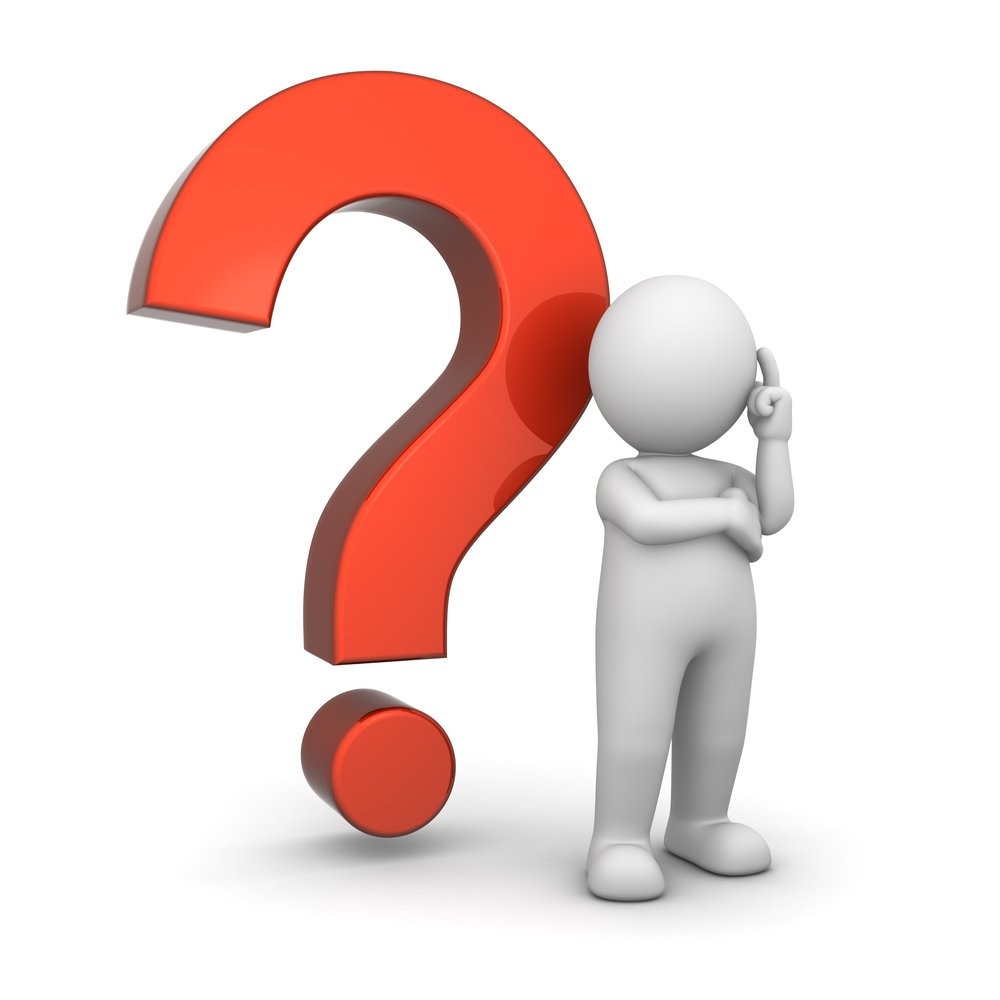 Ex 1: scan the QR-code
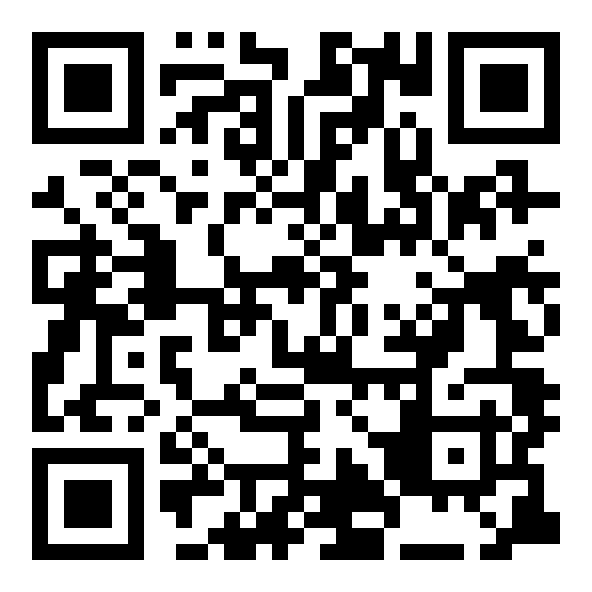 https://learningapps.org/view16939220
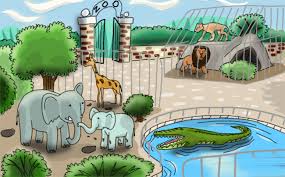 A lion

A giraffe

A crocodile

Elephants

…
Let’s remember the rule
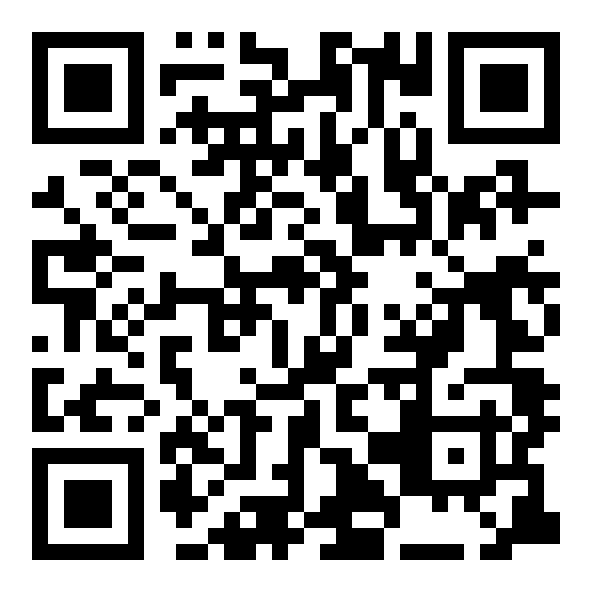 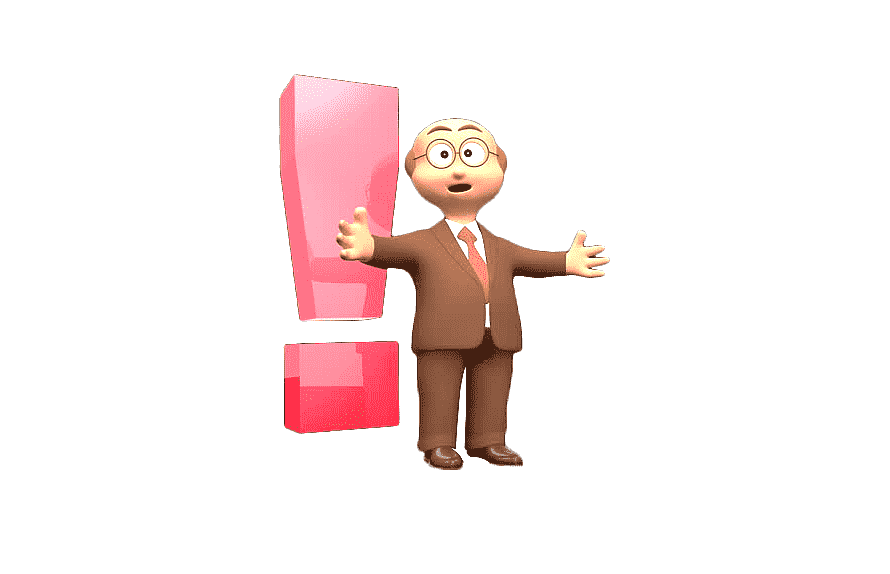 PRESENT CONTINUOUS
(Настоящее длительное время глагола) используется для…
описания действия, происходящего в момент речи, сейчас.
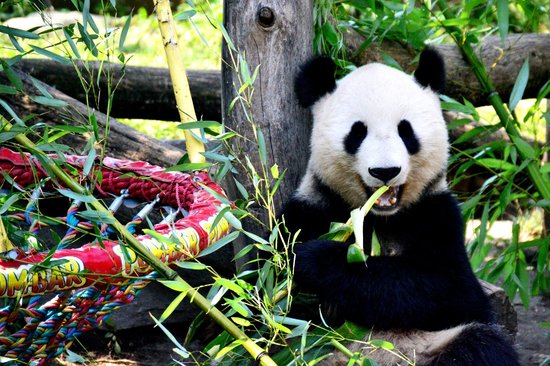 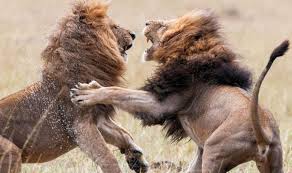 Lions are fighting.
A panda is eating.
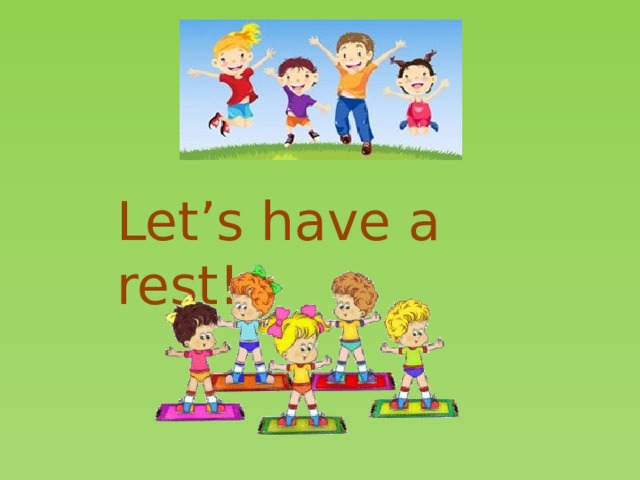 https://learningapps.org/display?v=pgtu66eoa21
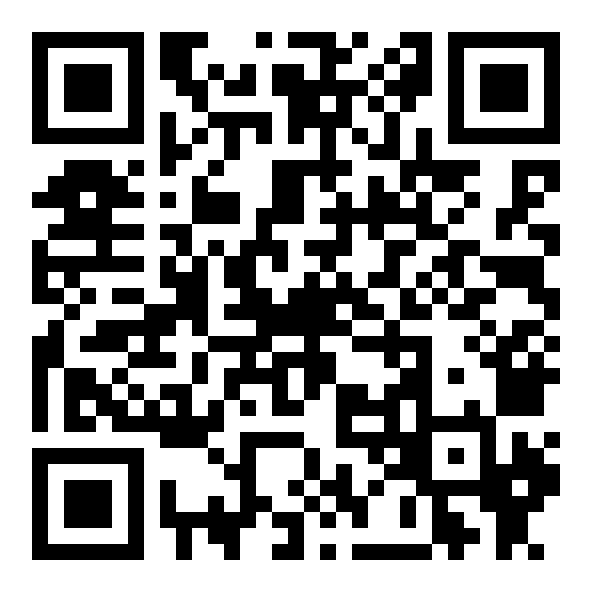 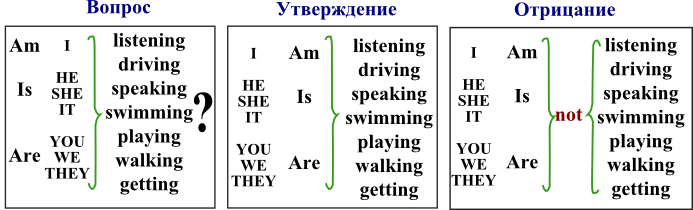 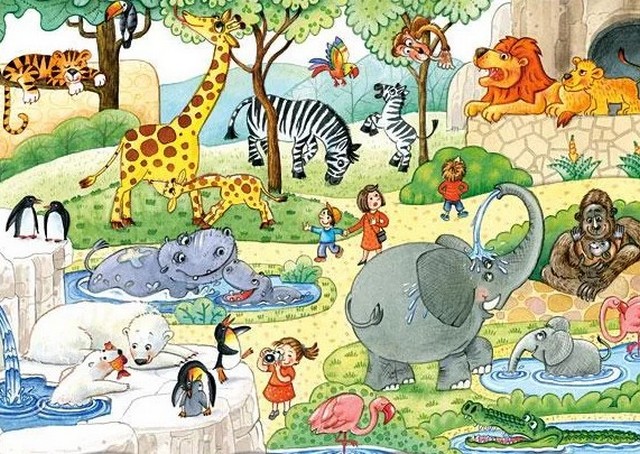 Ask and answer some questions about this Zoo!
Today I…/ Сегодня на уроке я…
Узнал(а)…

Смог(ла)…

Было легко…

Вызвало затруднение…

And I feel ……
Hometask: SB p. 49 ex.17, use the Internet to help